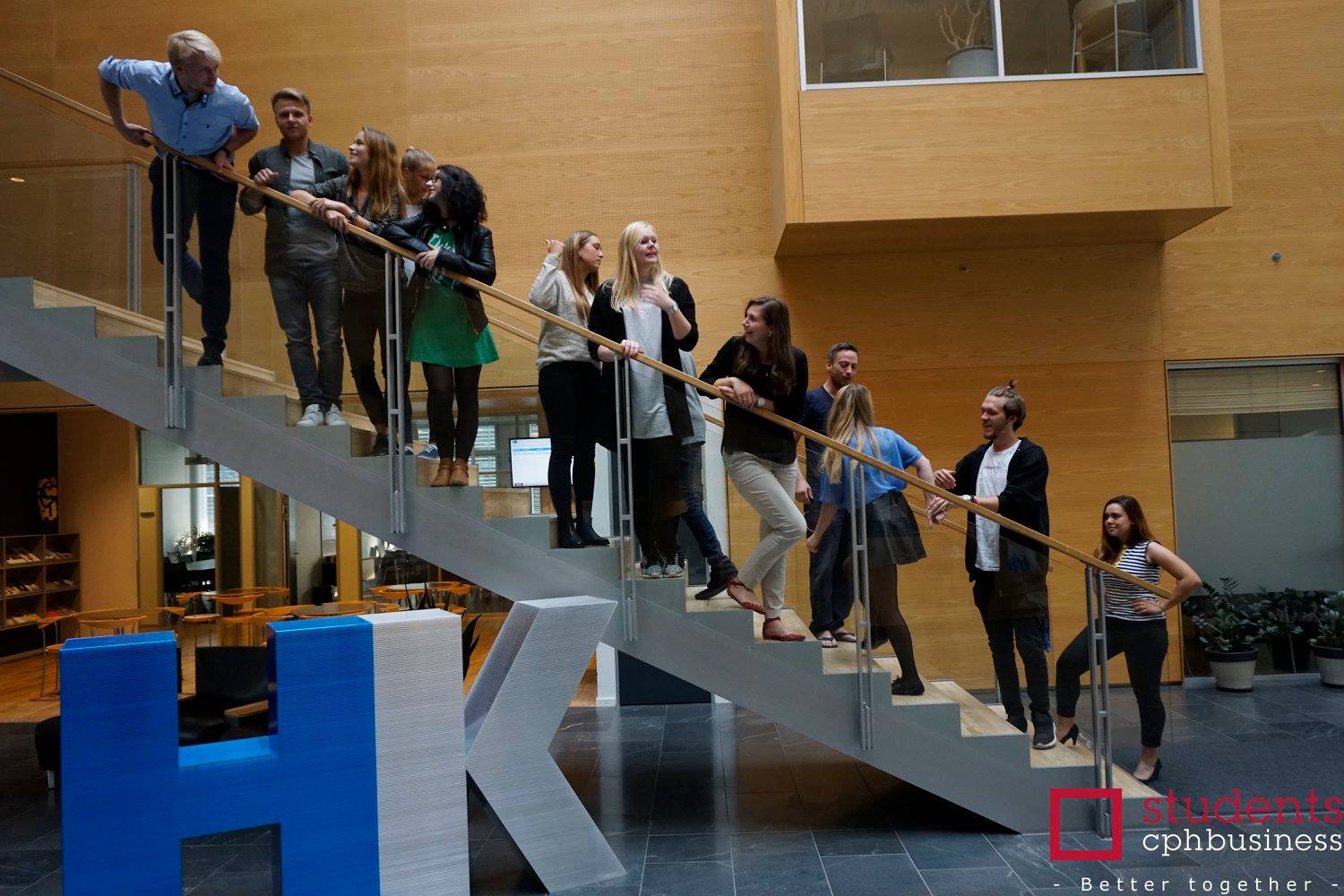 27th Board meeting
Cphbusiness Students
09.05.2018
Agenda
Approval of the agenda
Choice of minutes taker 
Approval of the minutes (26th meeting)
Orientation from the chairmanship 
Financial situation 
Strategy
Other topics
Next meetings
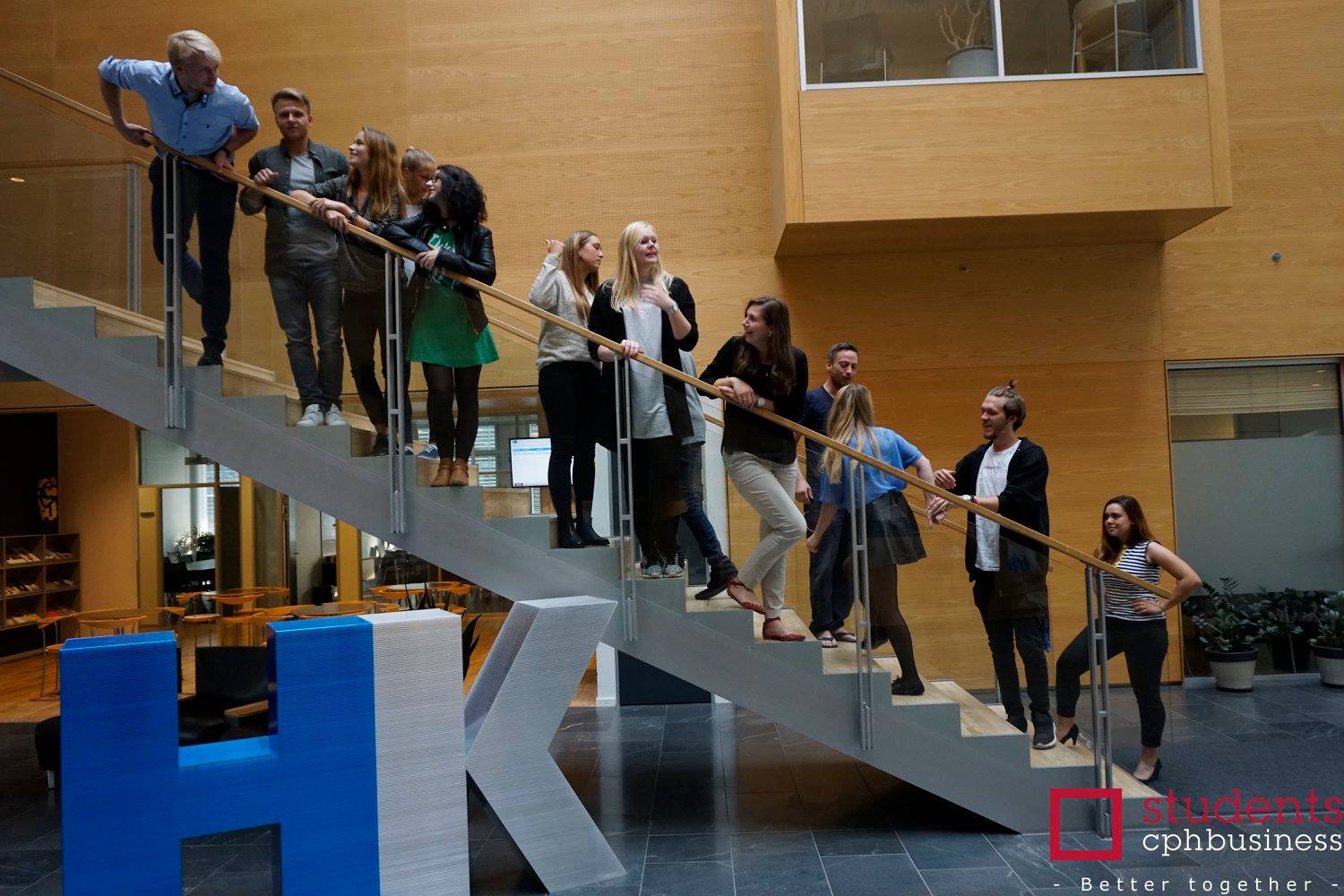 1. Approval of the agenda
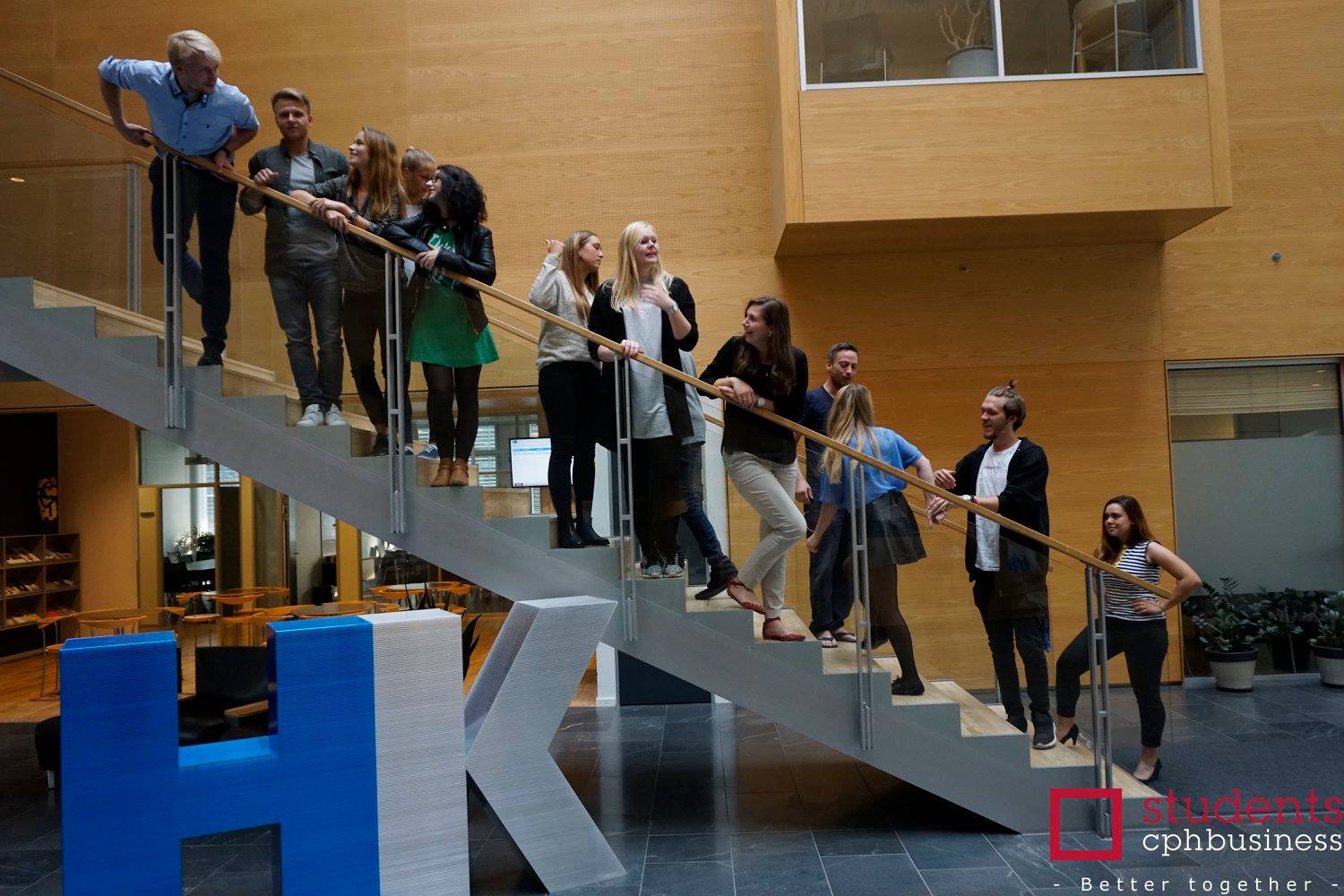 2. Choice of minutes taker
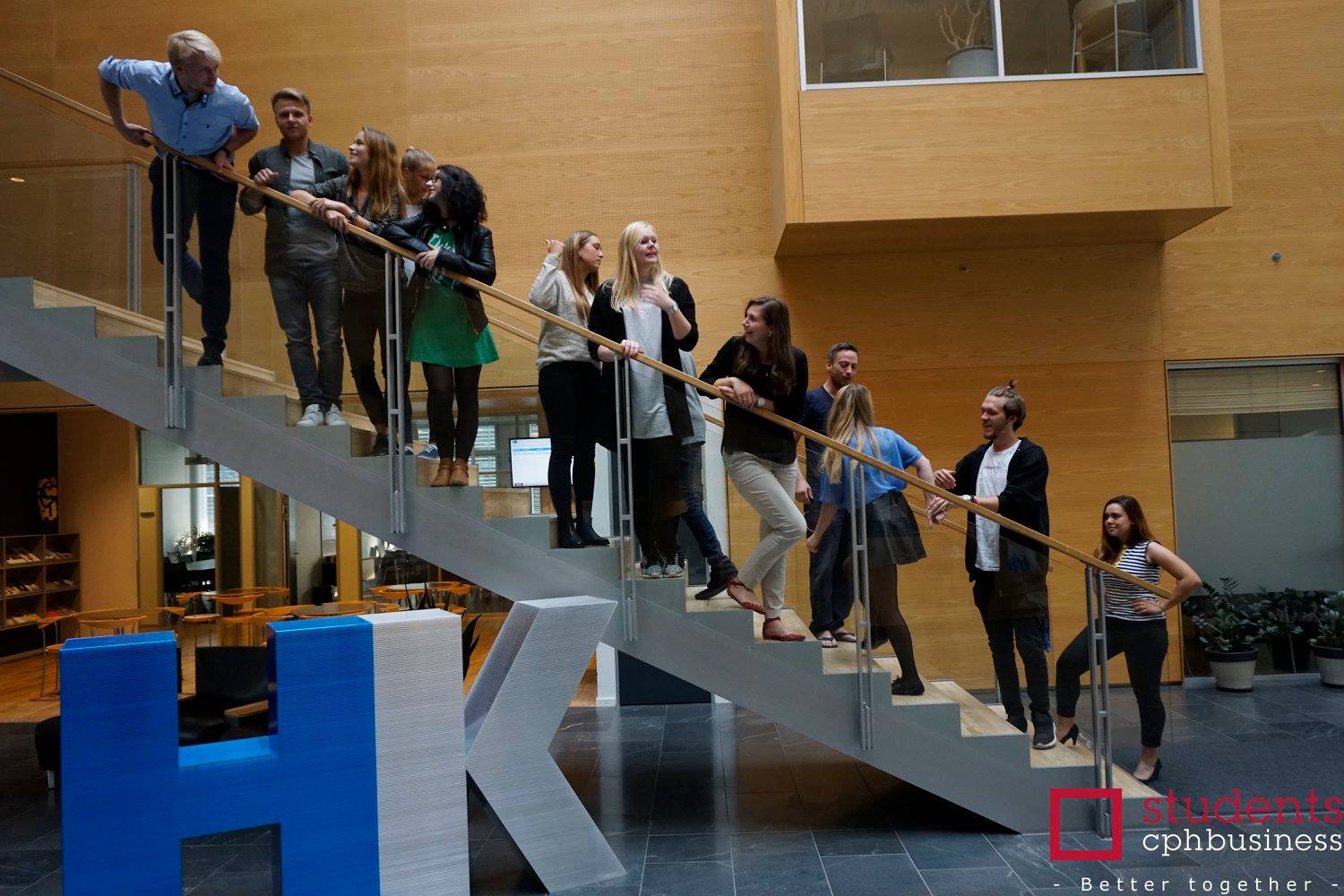 3. Approval of the minutes from the 26th board meeting
5. Orientation
Board: 5 members + 3 alternates
Anine (Chairman) 
Samuel (Vice Chairman) 
Kimie (Treasurer)
Rikke Boye
Niclas Andersen 

Alternates - candidates:
Louise 
Kristian
Kevin 

Søren Meyer, Cphbusiness
Charlotte Dalgaard, Cphbusiness
5. Orientation
Status on activities:

Volunteer party 01.06.2018 
	- Escape room/dinner/afterparty 

Weekly workshop 
	- continuing next semester 

Intro weeks 
	- Morning welcome 
	- intro presentations 
	- Intro parties 
	
Fælles i Fælled
6. Financial situation
Current balance: + 105.347,98 DKK

Waiting for the bill from DJ (4 May)and different outlays regarding that.
 
Waiting for an answer regarding the Quarterly grant from Cphbusiness. 

Fælles i Fælled and morning welcome for new students will take a big part of the balance.
6. Financial situation
Current status of Bank account access:
Kimie Patricia Trillingsgaard
Now Samuel and Anine have access, but we are waiting for the final details in order to pay bills and make transfers.
[Speaker Notes: bestyrelsesmøde.]
7. Strategy
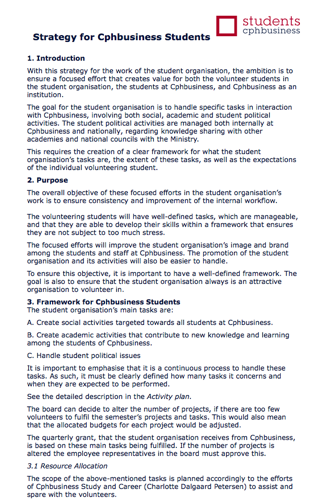 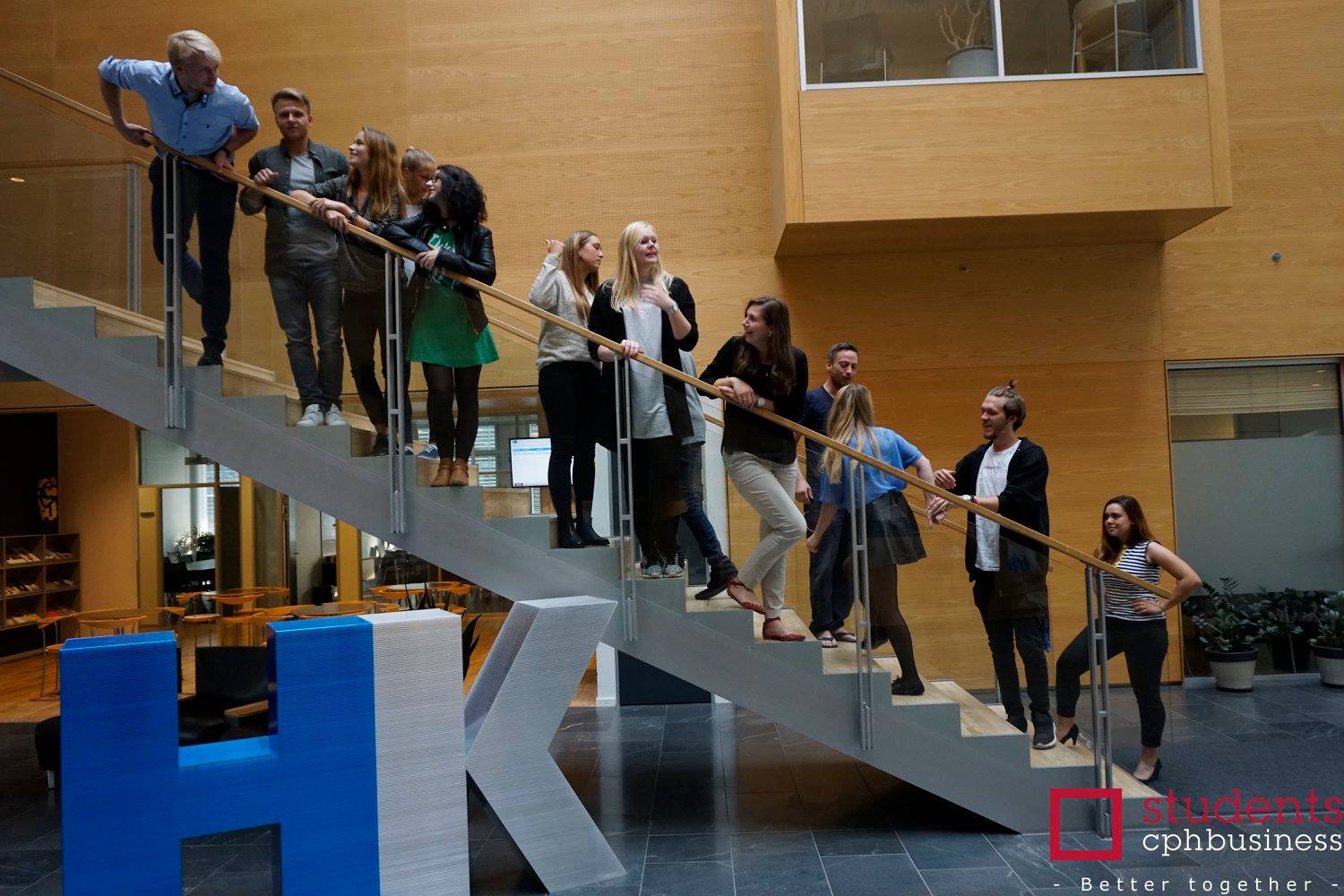 7. Other topics?
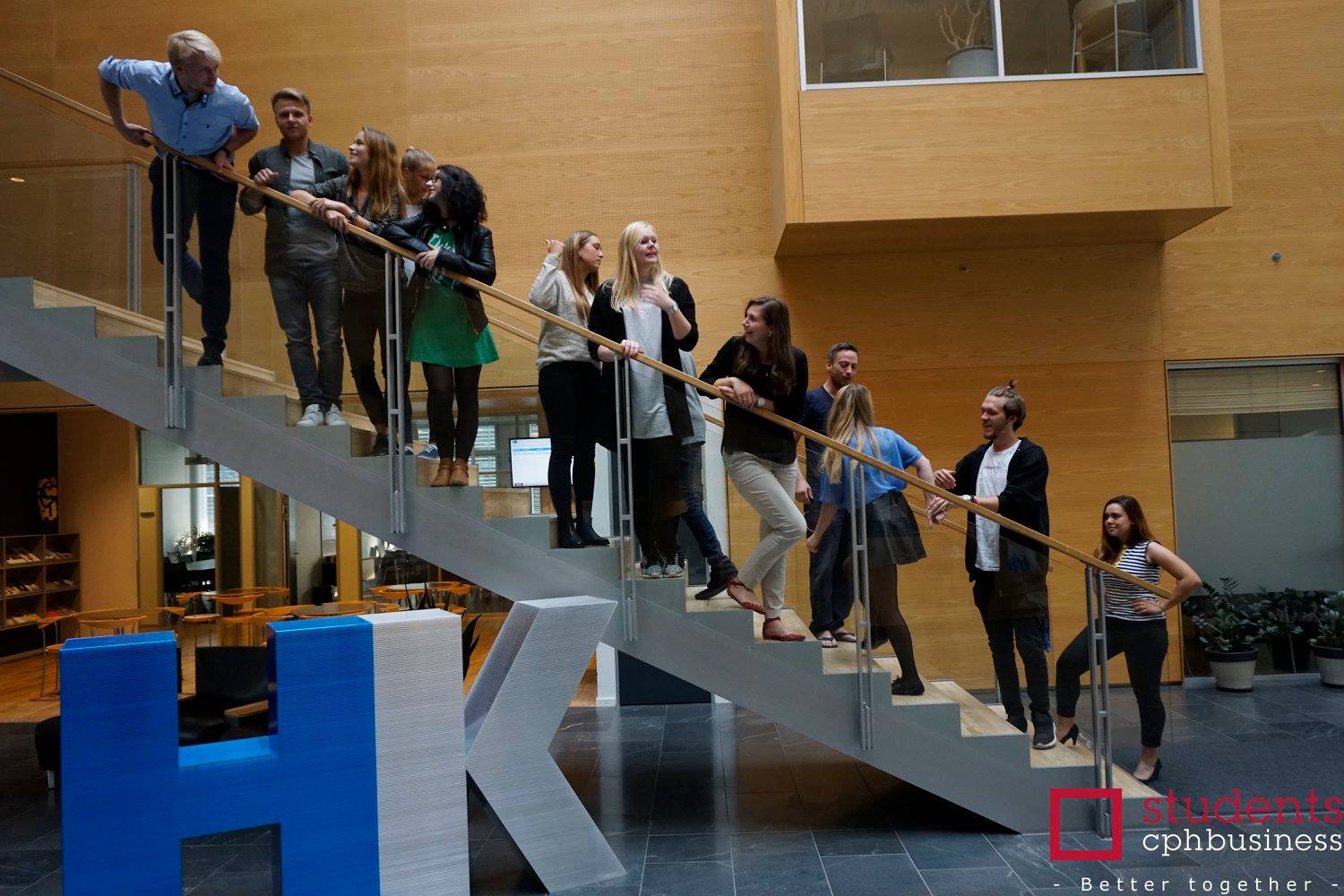 8. Next Board meeting – date?